Briefing to the Portfolio Committee on Service and Administration and Planning, Monitoring and Evaluation on the 2014-15 audit outcomes
14 October 2015
Reputation promise/mission
The Auditor-General of South Africa has a constitutional mandate and, 
as the Supreme Audit Institution (SAI) of South Africa, it exists to strengthen our
country’s democracy by enabling oversight, accountability and governance in the public sector through auditing, thereby building public confidence.
[Speaker Notes: Need to consider the following
All information to be included needs to have been audited and is accurate and correct
If information included is not audited then it needs to be specified as such or specified that this was based on a sample tested]
Purpose of the presentation
Annually oversight committees set aside time to focus on assessing the performance of departments. On completion of the process, portfolio committees are required to develop department-specific reports, namely budgetary review and recommendations reports (BRRR) which express the committee`s view on the department’s budget for recommendation to the National Treasury ahead of the following year`s budget period. 
       
       Our role as the AGSA is to reflect on the audit work performed to assist the portfolio committee in its oversight role in assessing the performance of the departments taking into consideration the objective of the committee to produce a BRRR.
3
Contents						  Slide nr.
1. 	Overall audit outcomes for the portfolio 			5
2.	Unauthorised/ Irregular / Fruitless & Wasteful expenditure	6
3.   Financial health						7
4.	Combined assurance – complimentary mandate		8
5.	 Root causes and recommendations 				9
1. Overall audit outcomes – PSA and DPME Portfolio
Key controls
Assurance levels
Overall stagnation  in audit outcomes
Senior management
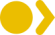 First level
Accounting officer/authority
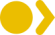 Executive authority
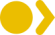 Second level
Internal audit unit
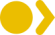 Audit committee
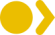 Third level
Portfolio committee
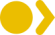 3
1
2
… the key role players need to assure that …
… attention is given to the key controls and …
To improve/maintain the audit outcomes …
6
5
4
… and the commitments are honoured.
… the root causes are addressed …
… the risk areas and …
Status of key commitments by minister
Risk areas
Root causes
Quality of submitted financial statements
Improve the quality of quarterly financial reporting through proper reviews of financial  information by governance structures (internal audit)
Quality of submitted performance reports
Compliance with laws and regulations
The DPSA should actively pursue the passing of the Public Administration and Management Bill to address the weaknesses of the current Public Service Act.
Slow response by management (Accounting officer and senior management)
A
B
C
Appointment of a permanent information technology officer (the current incumbent is appointed on a contract basis)
Instability or vacancies in key positions
The DPSA needs to create the capacity and systems to consolidate, monitor and analyse the audit outcomes of government to be able to identify and address weaknesses in current legislation, regulations and guidance.
Human resource management
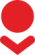 Information technology
Financial health
D
Build capacity to assist government department to implement the the Corporate governance of information and communication technology policy framework
F
E
Lack of consequences for poor performance and transgressions
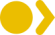 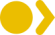 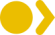 2014-15
2013-14
Not implemented
Implemented
In progress
New
5
2. Unauthorised, Irregular and Fruitless and Wasteful expenditure
Fruitless and wasteful expenditure
Unauthorised expenditure
Irregular expenditure
Legends:
Decrease  in incurred expenditure
No change
Increase in incurred expenditure
Finding not repeated 
New finding
Repeat finding
Expenditure incurred in vain and could have been avoided if reasonable steps had been taken. No value for money!
Expenditure not in accordance with the budget vote/ overspending of budget or programme
Expenditure incurred in contravention of key legislation; goods delivered but prescribed processes not followed
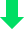 Definitions
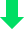 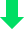 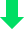 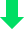 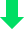 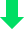 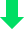 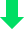 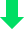 6
Good
	Concerning
	Intervention 	required
3. Financial health
2014-15 PFMA
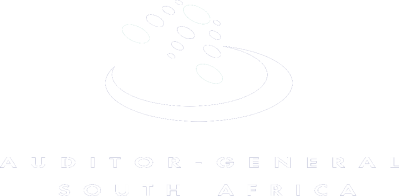 7
7
[Speaker Notes: Only to be included if going concern or accruals/payables or commitments have been included in the audit report.]
4. Combined assurance – complimentary mandate
Management assurance
First level of assurance
Oversight assurance
Second level of assurance
Independent assurance
Third level of assurance
Senior
management
Senior
management
Accounting
officers/
authority
Accounting
officers/
authority
Executive
authority
Coordinating /
Monitoring
institutions
Internal
audit
Audit
committee
Oversight
(portfolio 
committees / 
councils)
Public
accounts
committee
National Assembly
Required assurance levels
Required assurance levels
Required assurance levels
Extensive
Extensive
Extensive
Extensive
Extensive
Extensive
Extensive
Extensive
Extensive
Management’s assurance role
Senior management – take immediate action to address specific recommendations and adhere to financial management and internal control systems
Accounting officers/ authority – hold officials accountable on implementation of internal controls and report progress quarterly and annually
Executive authority – monitor the progress of performance and enforce accountability and consequences
Oversight’s assurance role
National Treasury/ DPSA – monitor compliance with laws and regulations and enforce appropriate action
Internal audit – follow up on management’s actions to address specific recommendations and conduct  own audits on the key focus areas in the internal control environment and report on quarterly progress
Audit committee – monitor risks andthe implementation of commitments on corrective action made by management as well as quarterly progress on the action plans
Role of independent assurance
Oversight (portfolio committees) – review and monitor quarterly progress on the implementation of action plans to address deficiencies 
Public accounts committee – exercise specific oversight on a regular basis on any report which it may deem necessary
National Assembly – provide independent oversight on the reliability, accuracy and credibility of National and provincial government
8
5. Root causes & Recommendations (top three)
2014-15 PFMA
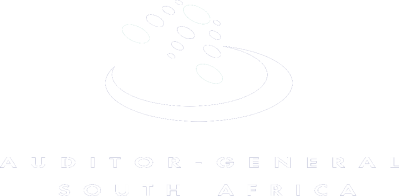 9
9
Questions